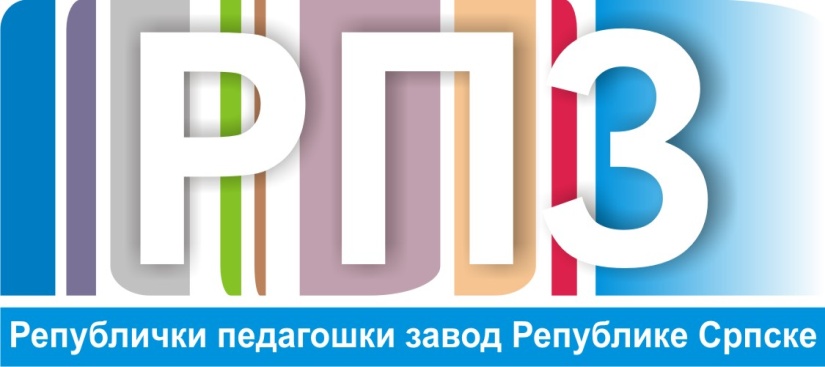 7. разред - Историја
Средњовјековна Босна у доба Котроманића
уџбеник  стр. 141-146
Поновити:  

 Добрих дана Босна памти за вријеме_____  ______.
Обрни, окрени у Босну се склонише _________.
Не само патарени, већ и они који су бјежали Немањиној сили а то су били __________.
Свака држава има свог првенца  птића, а данас радимо Босну у доба ______________!
Средњовјековна Босна у доба Котроманића
* Привредни успон

 *  Ширење Босне 
  - Стјепан II Котроманић  ( 1314-1353 )

 * Проглашење краљевства 1377 године
  - Твртко I Котроманић ( 1353-1391 )

 * Средњовјековна култура  у Босни
 - Стећци
Средњовјековна Босна у доба Котроманића
Задаци: 
1. Издвоји забиљешке у својој свесци уз помоћ уџбеника, за сваки поднаслов (стр. 141-143 )
2. 3. Покажи и уочи на карти на стр.142  ширење Босне
4. За оне који желе више: Упореди владавину Стефана Немање и бана Кулина; Стјепана II Котроманића и Твртка I Котроманића! (Венов дијаграм)
Средњовјековна Босна у доба Котроманића
* Венов дијаграм: 
  - Упореди Стефана Немању и бана Кулина 
  - Упореди Стјепана II Котроманића и Твртка  I   
    Котроманића
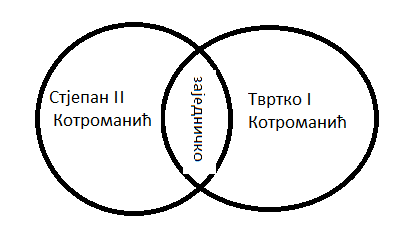